Figure 1 Flow diagram of selection of eligible studies
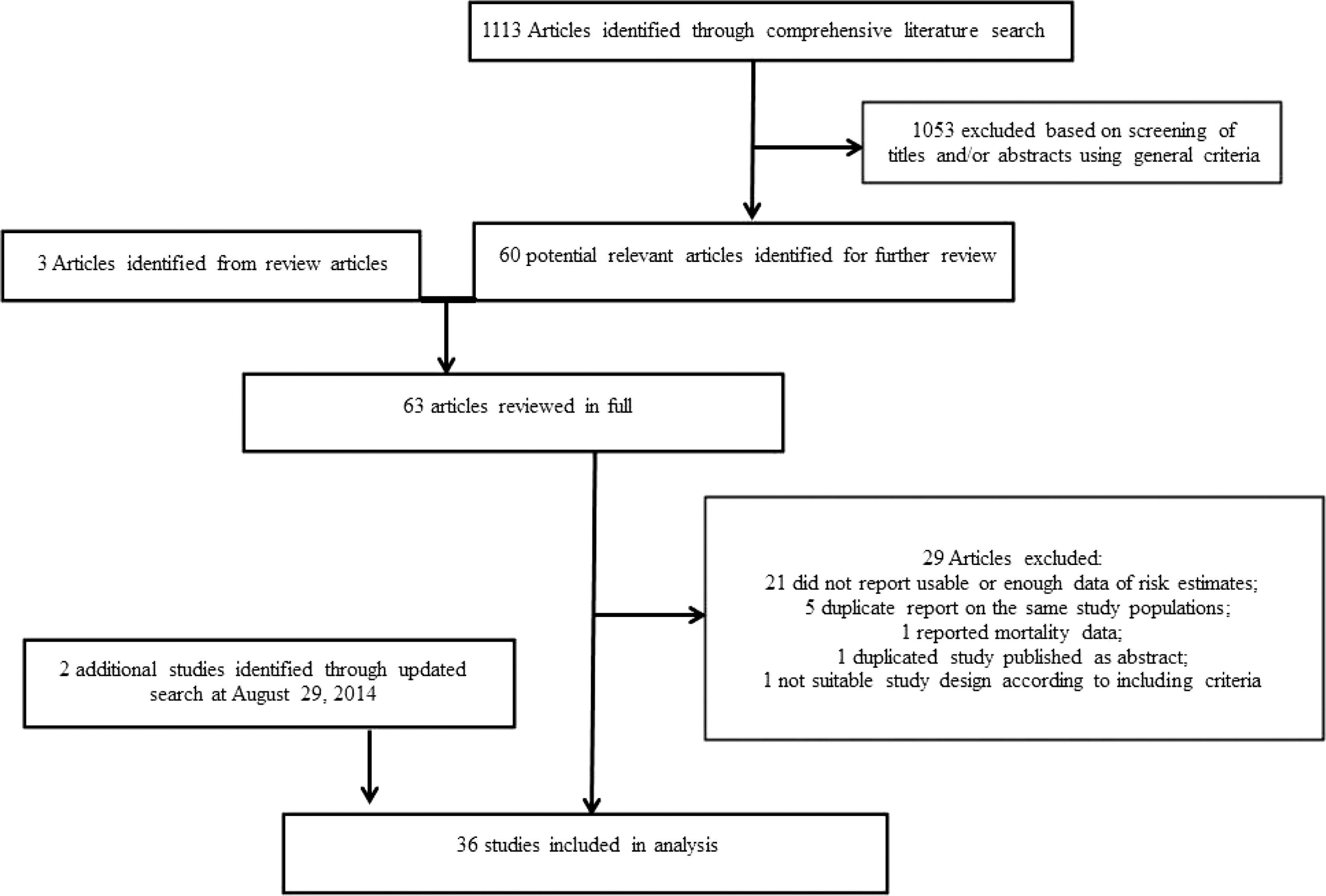 Nutr Rev, Volume 73, Issue 7, July 2015, Pages 409–425, https://doi.org/10.1093/nutrit/nuv006
The content of this slide may be subject to copyright: please see the slide notes for details.
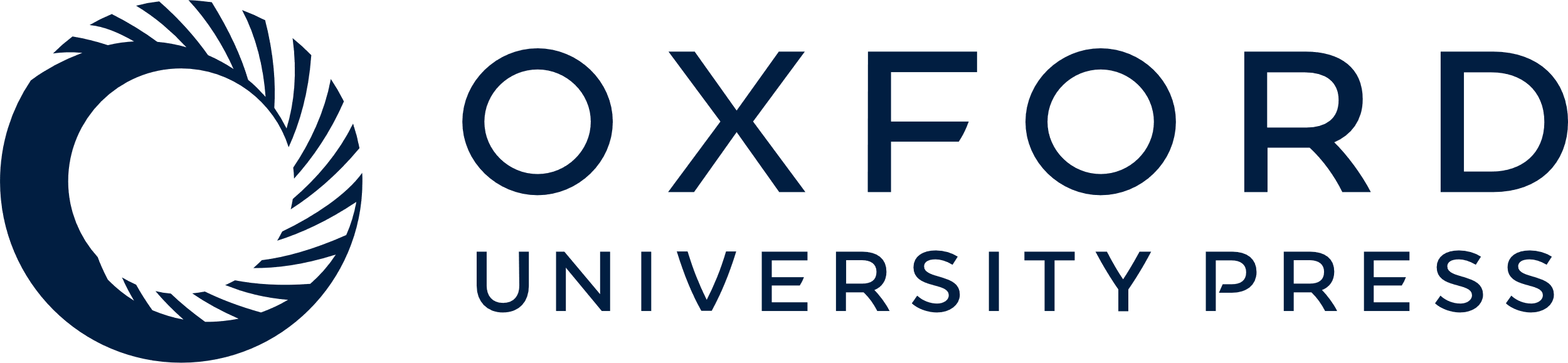 [Speaker Notes: Figure 1 Flow diagram of selection of eligible studies


Unless provided in the caption above, the following copyright applies to the content of this slide: © The Author(s) 2015. Published by Oxford University Press on behalf of the International Life Sciences Institute.All rights reserved. For Permissions, please e-mail: journals.permissions@oup.com.]